Pediatric Dentistry
Where Happy smiles are made!
Why Milk teeth should be saved?
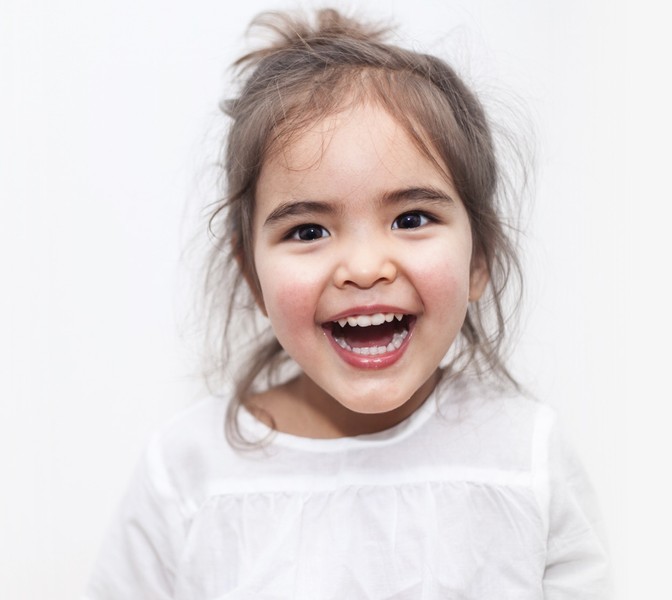 Efficient Mastication of food
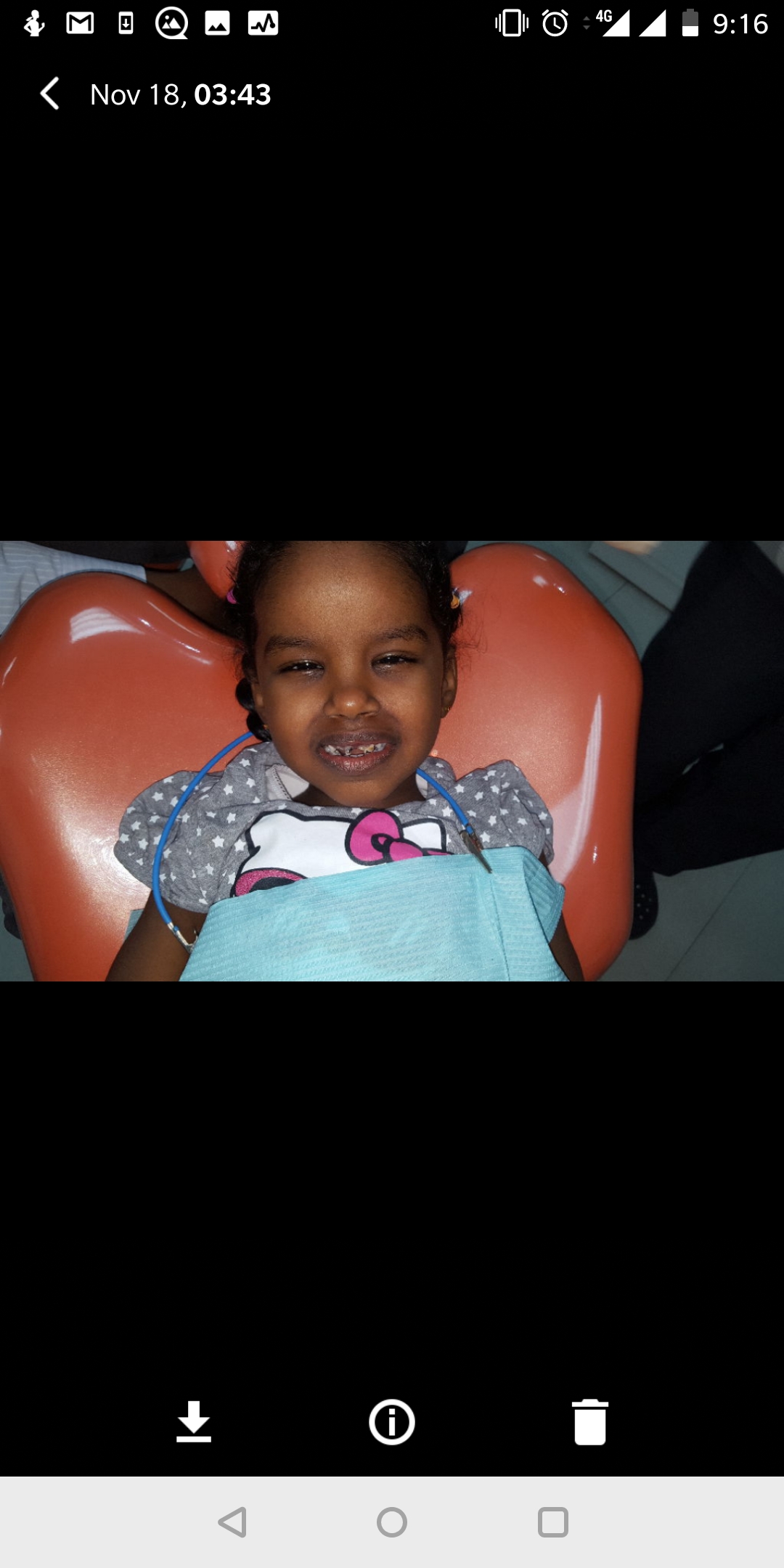 Normal Facial appearance
Low self confidence
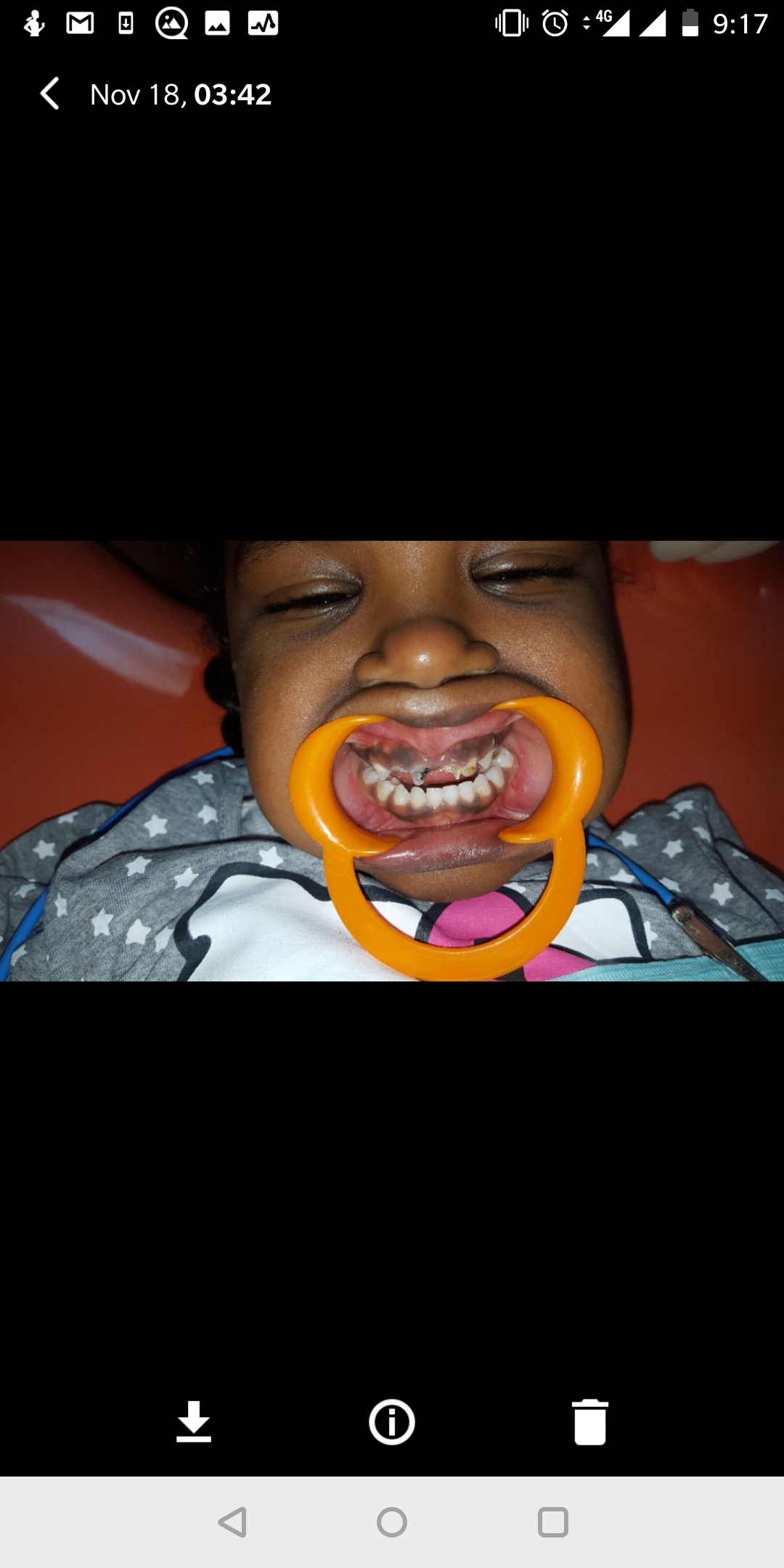 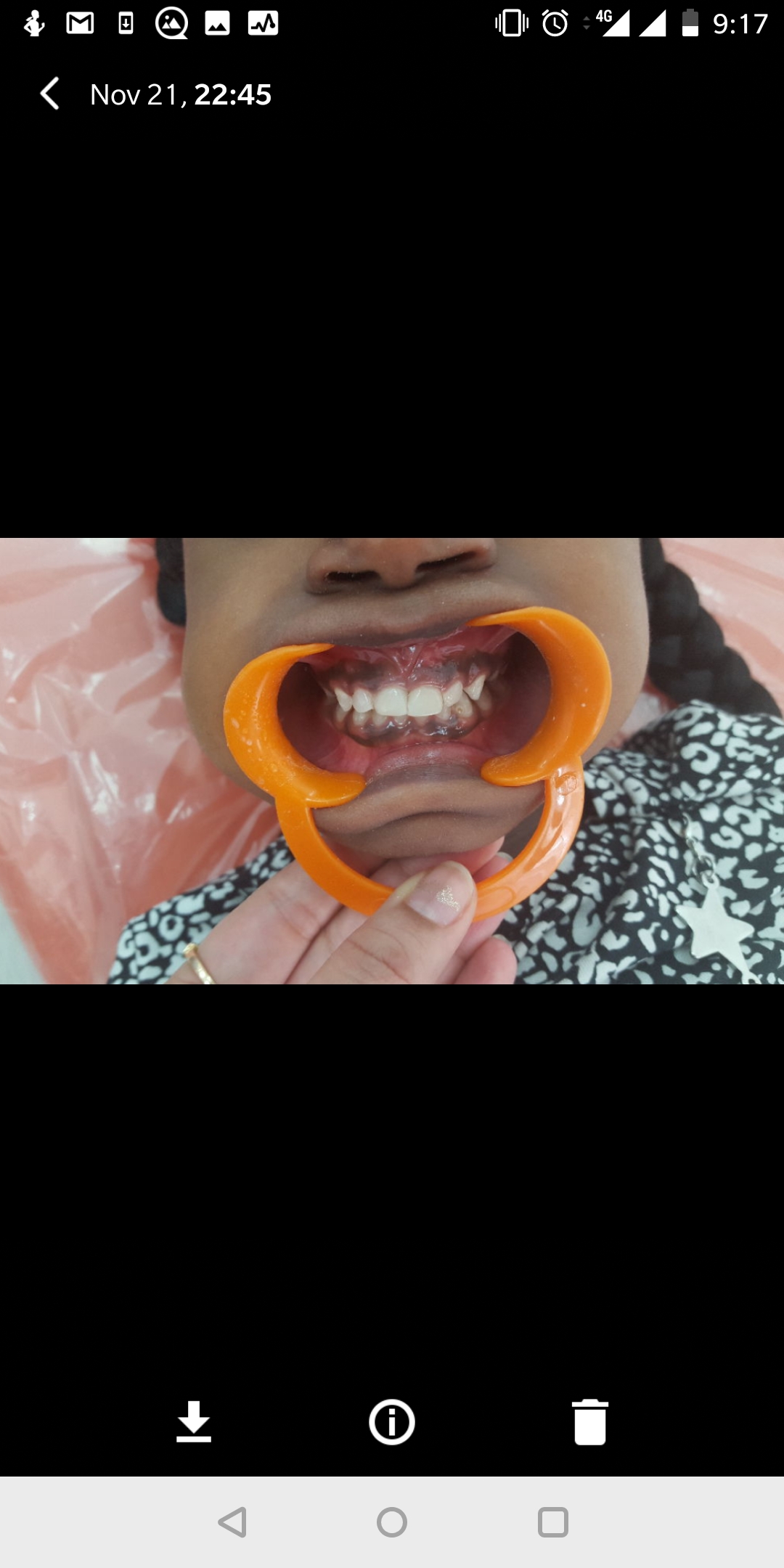 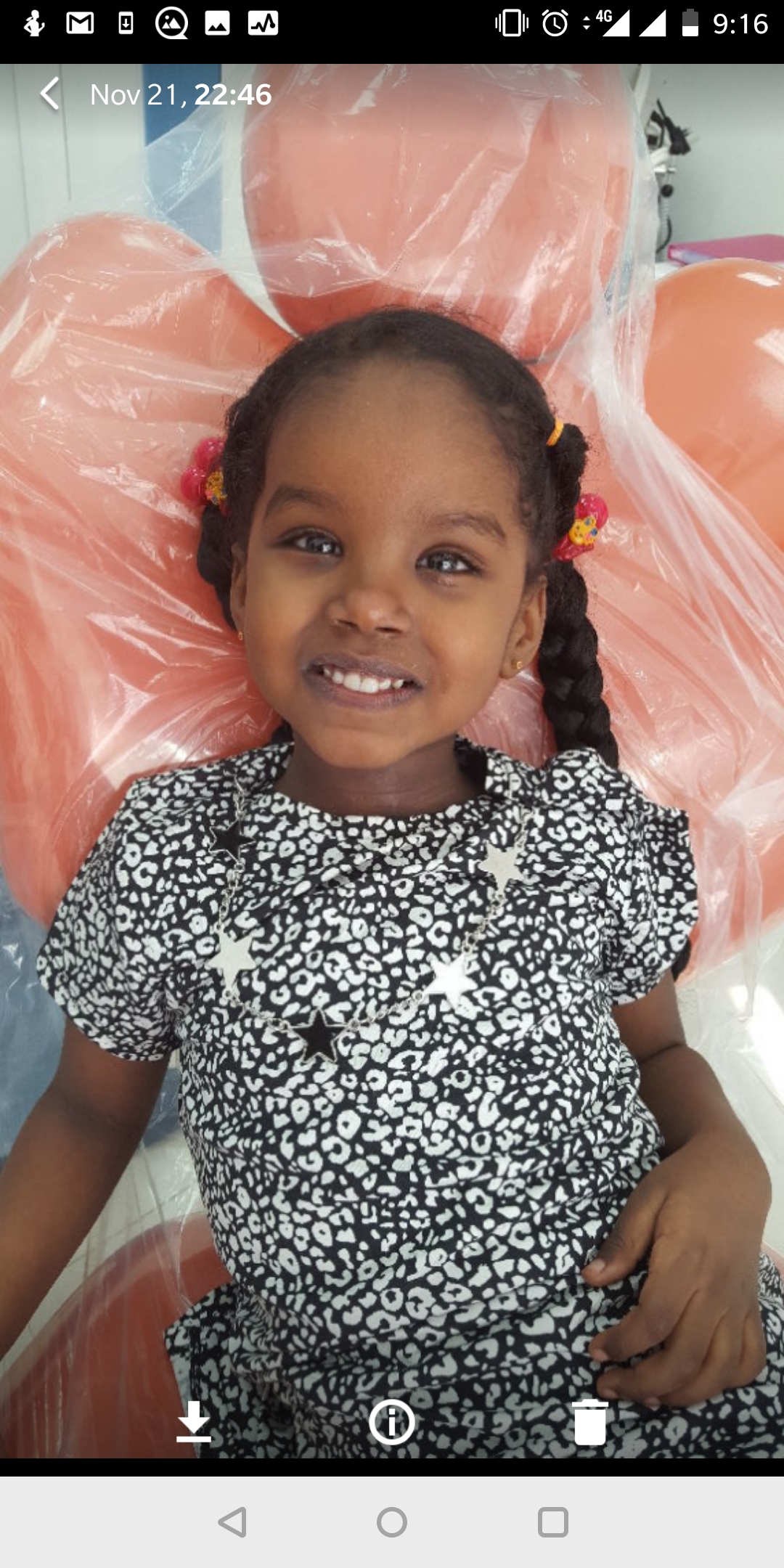 Formulation of Clear speech
Maintenance of Space and arch continuity
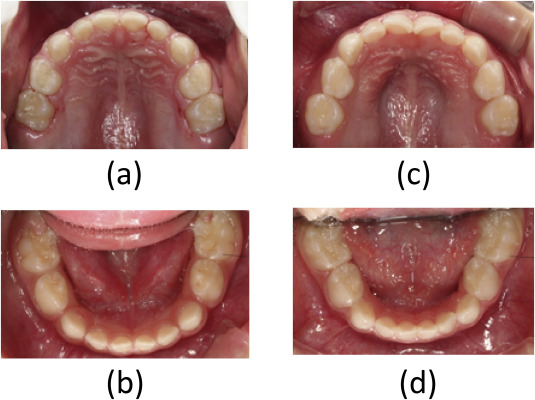 Prevention is Better than cure!
Dental caries vaccine?
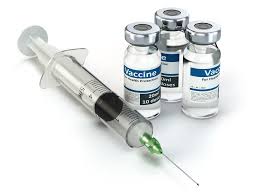 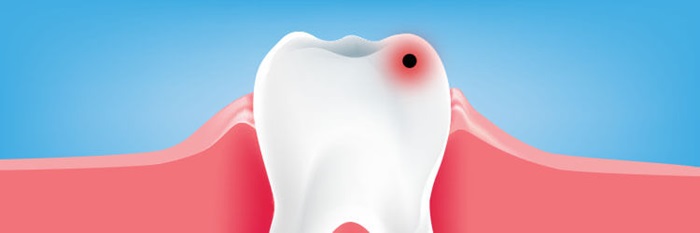 Primary Prevention
Fluoride application & Pit and Fissure Sealants
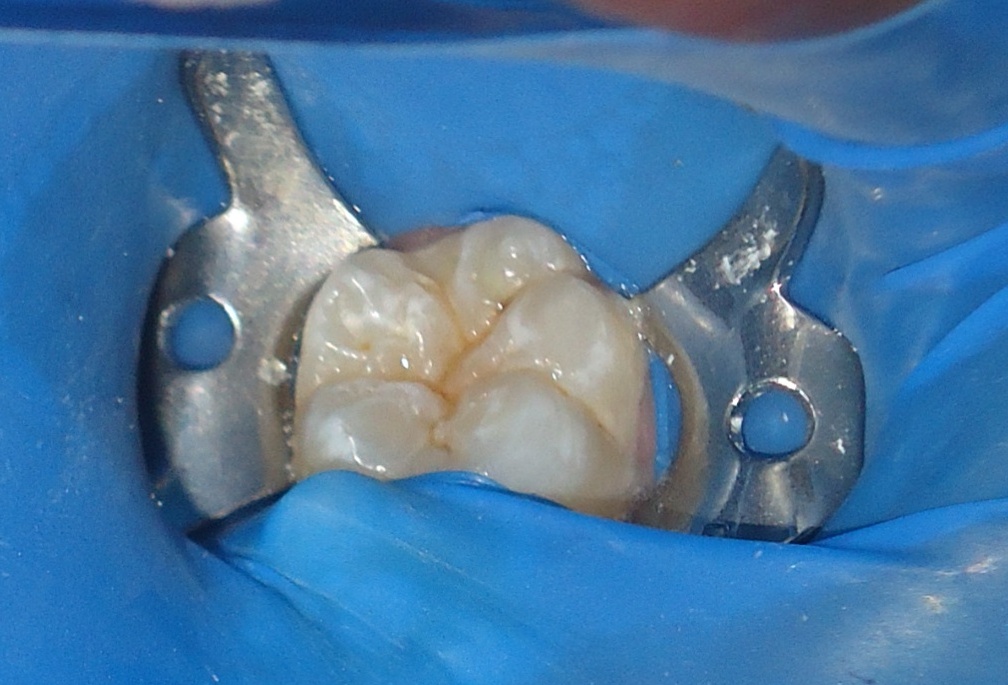 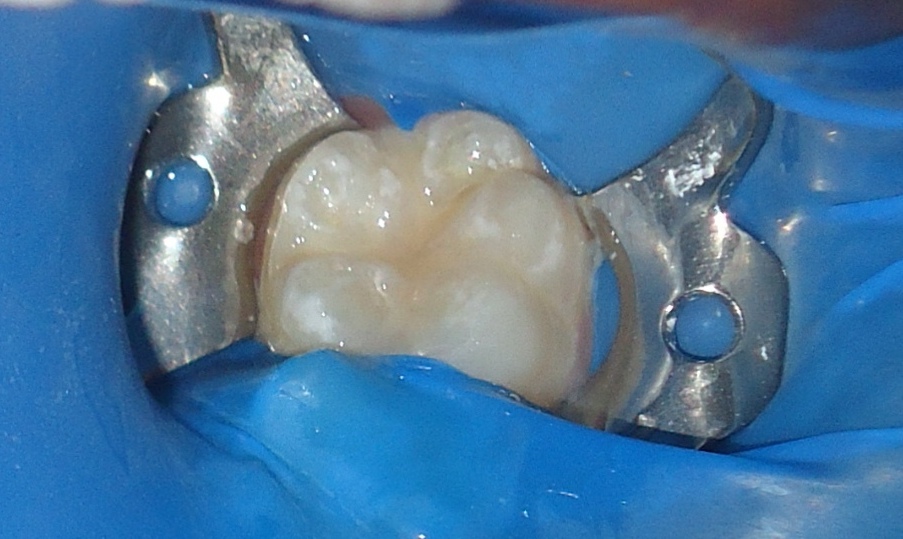 Secondary Prevention
Dental caries due Night feeding with bottle.
Poor oral hygiene
Frequent Sweets
Disability due to various diseases
Restoration
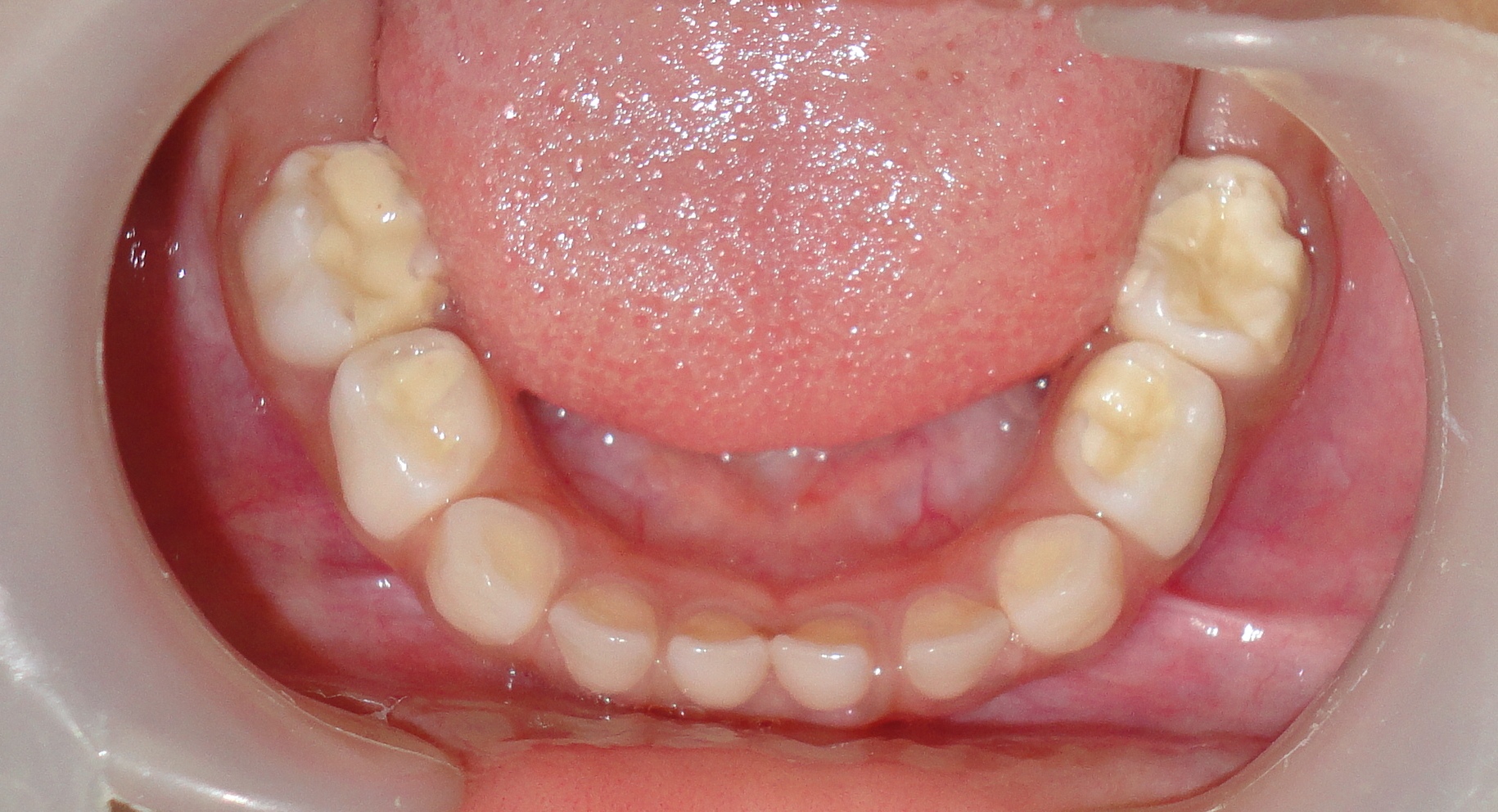 Oral Prophylaxis
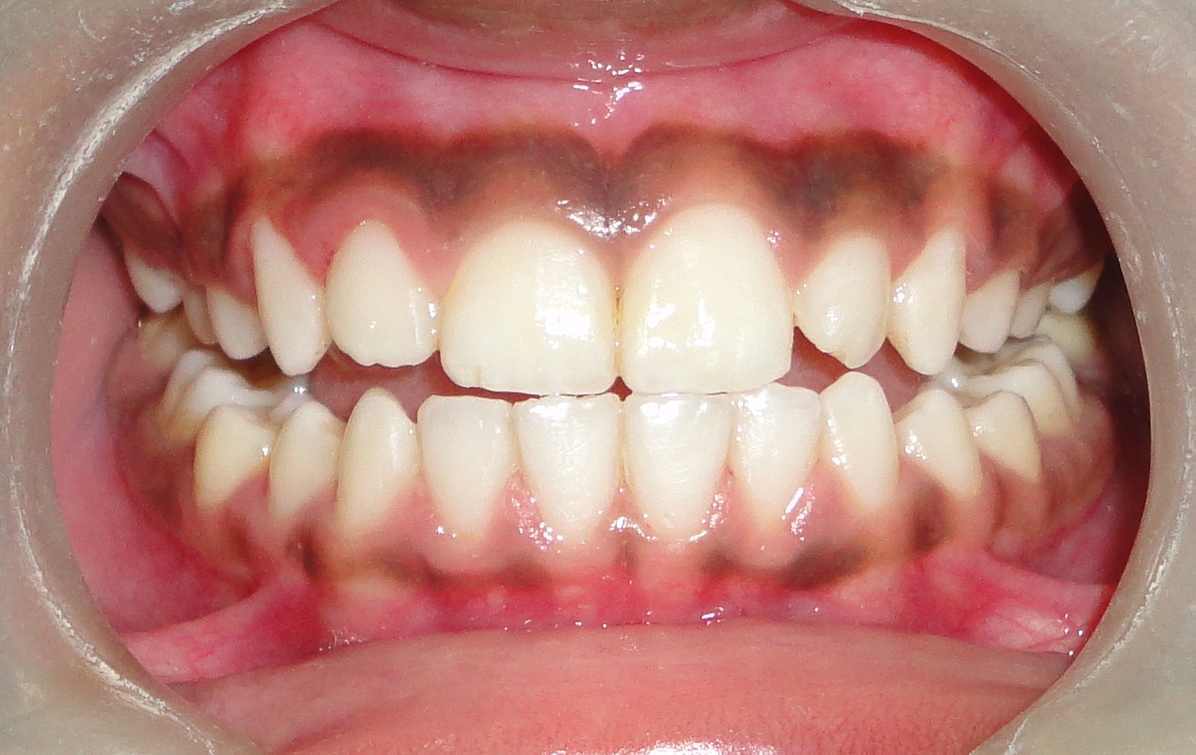 Extraction
Tertiary prevention
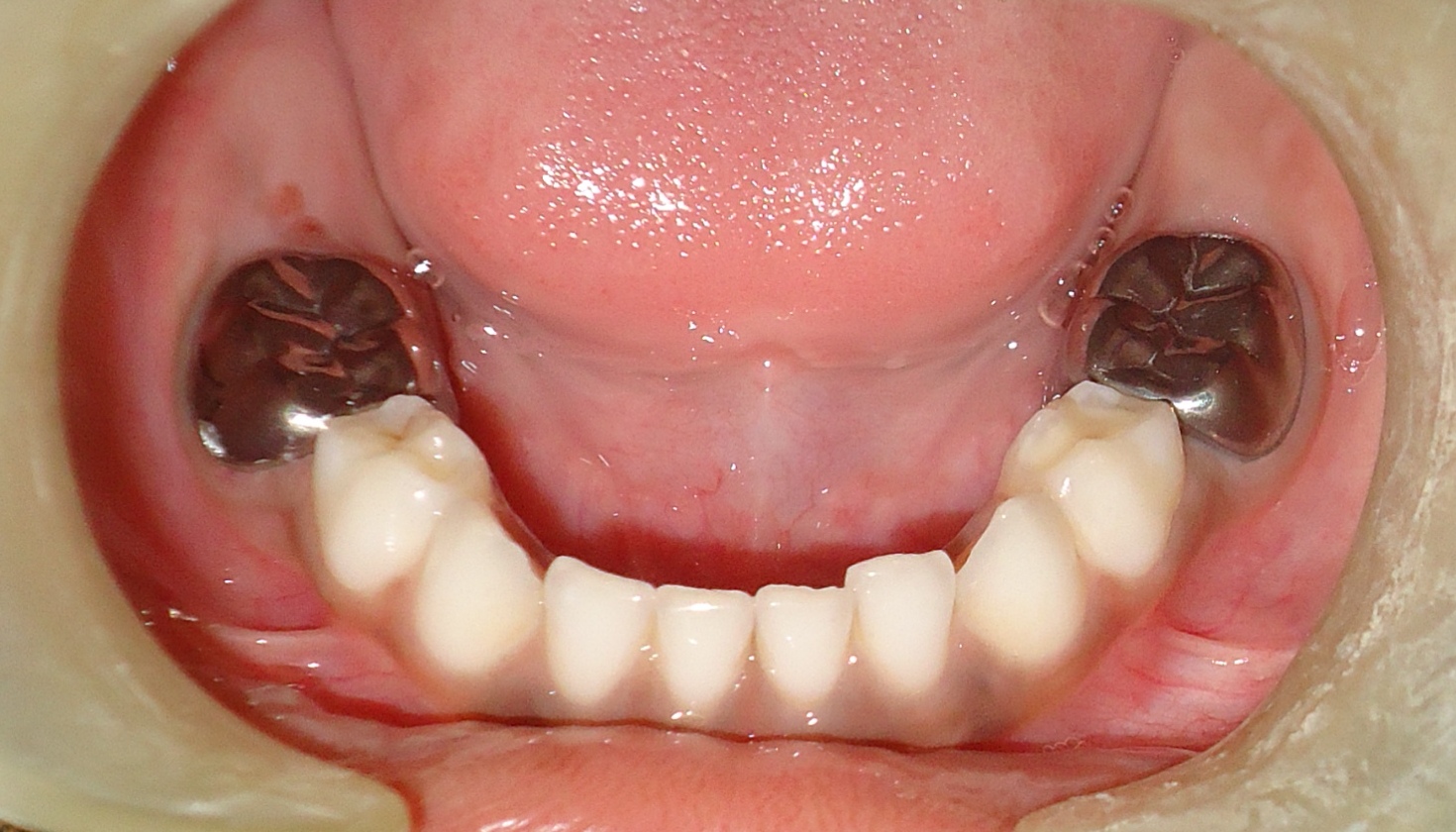 Space maintainer
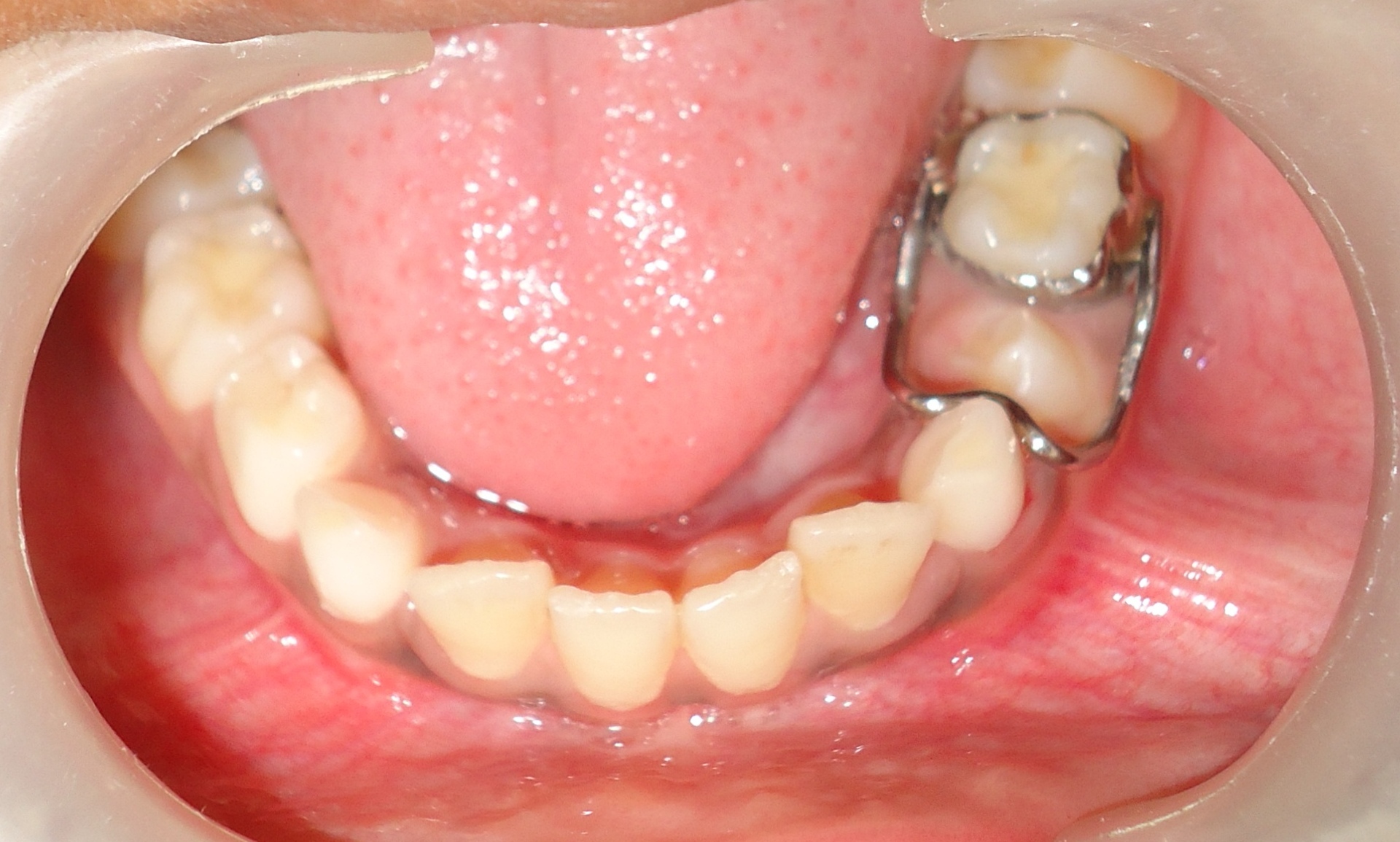 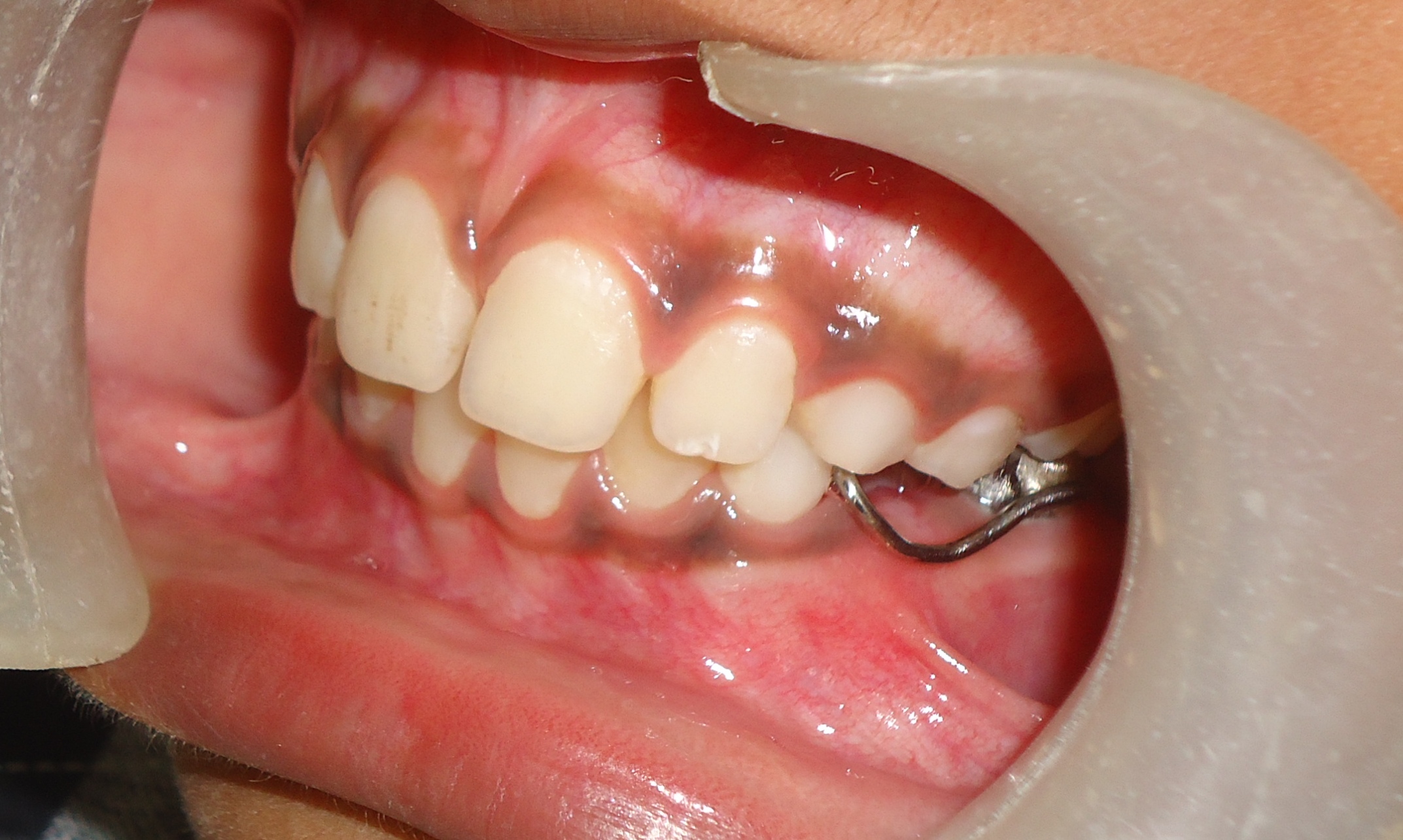 Replacement of teeth
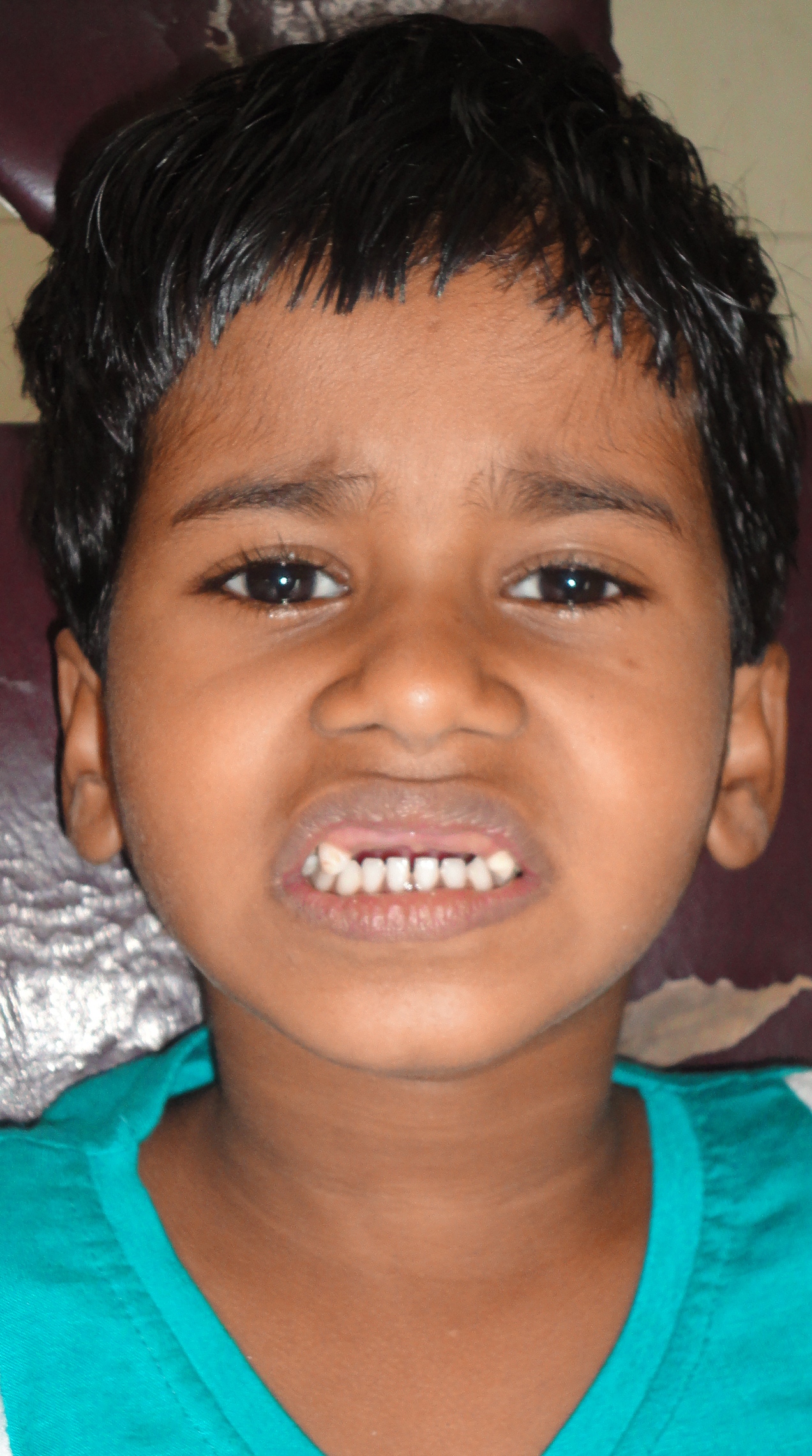 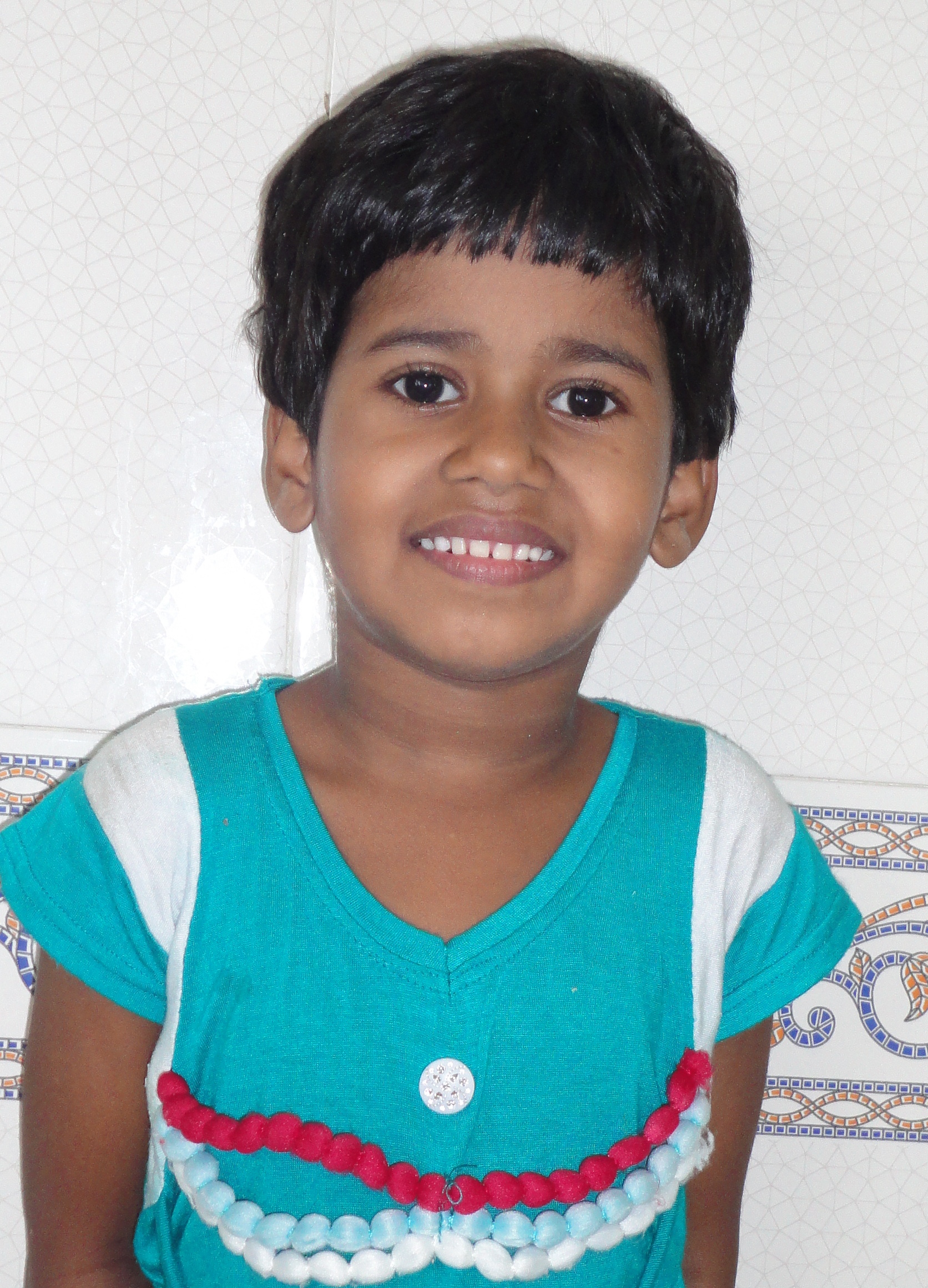 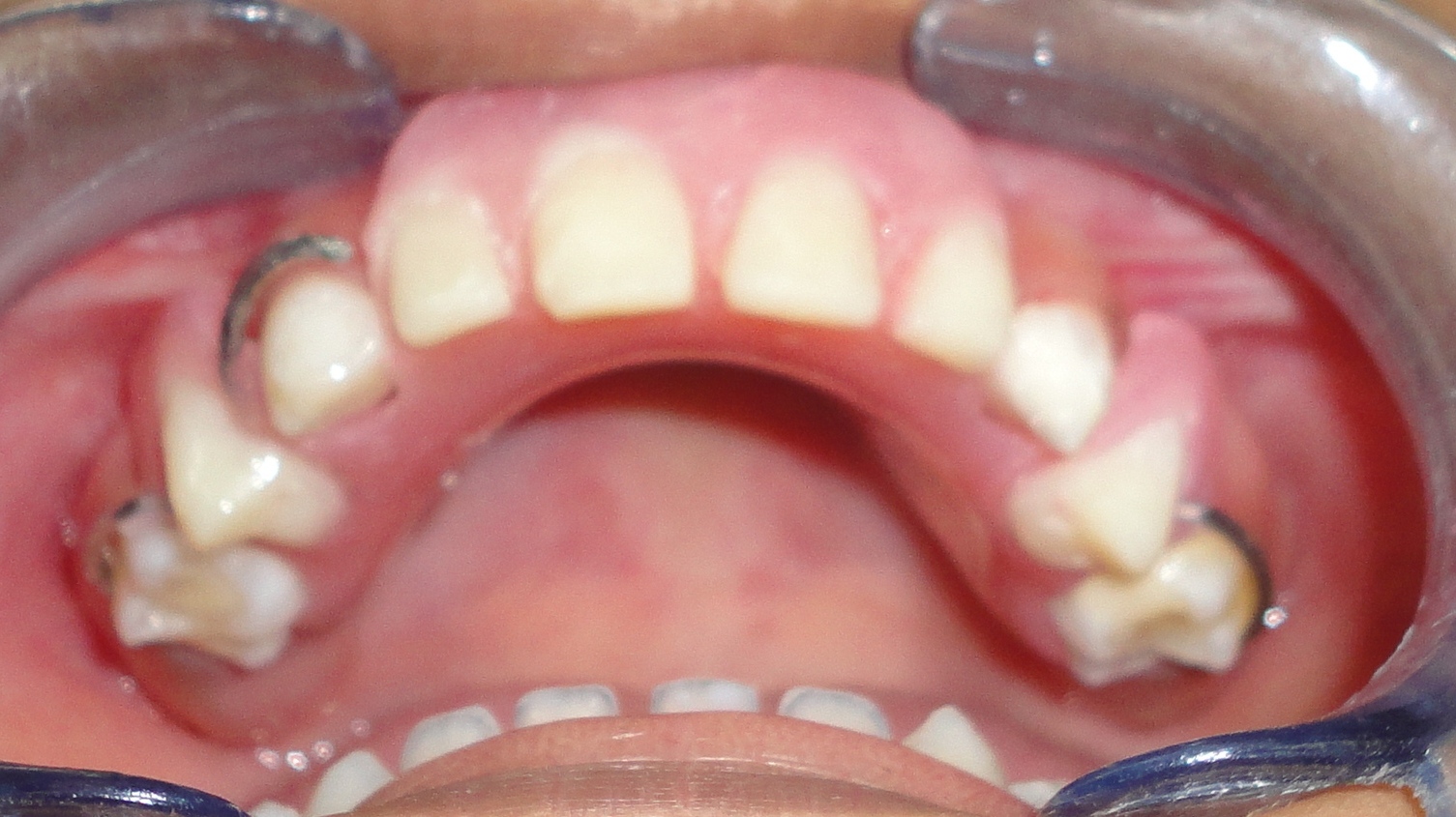 There is more to Pediatric Dentistry…..
Obturators
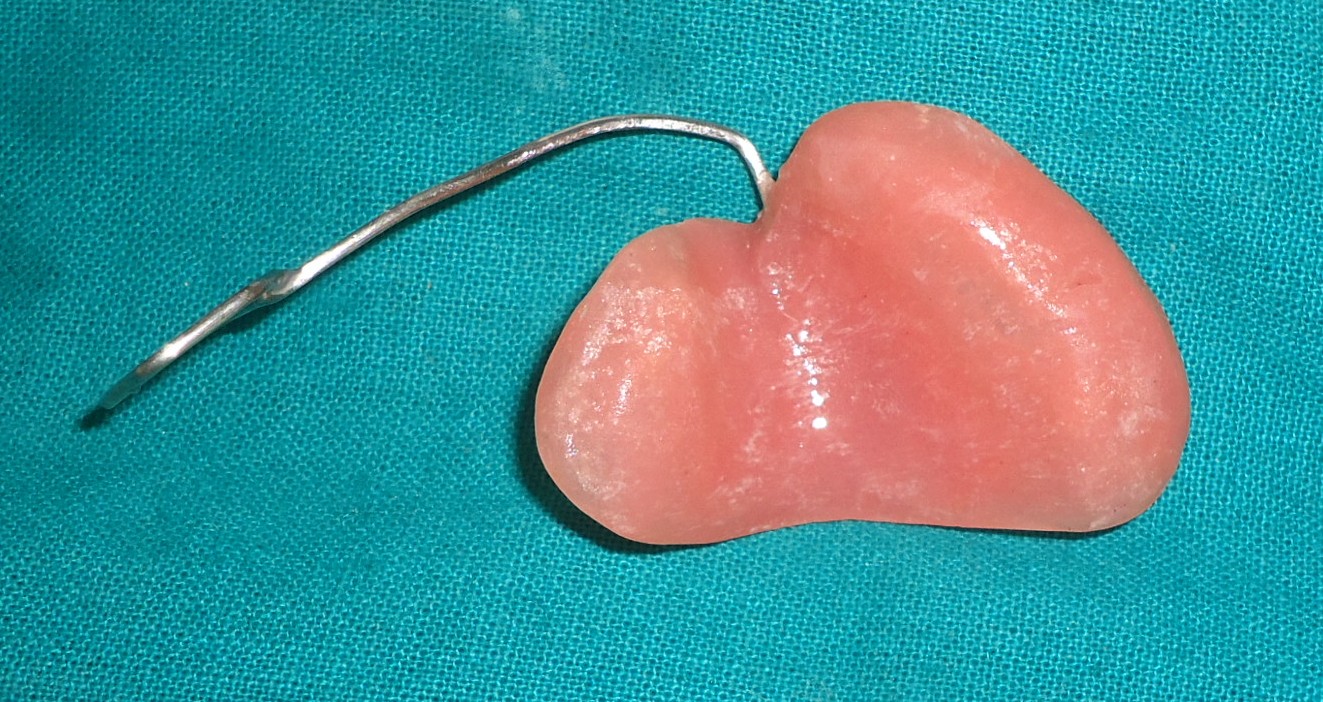 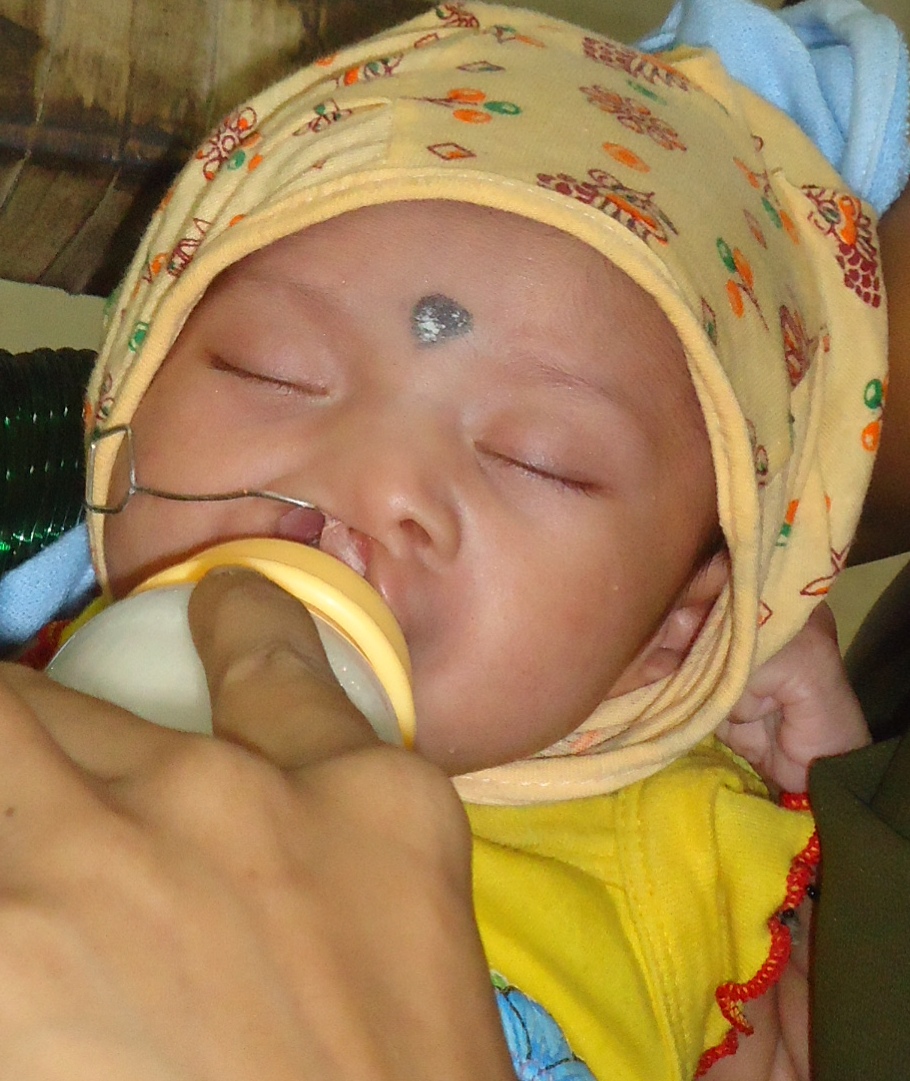 Mucocele
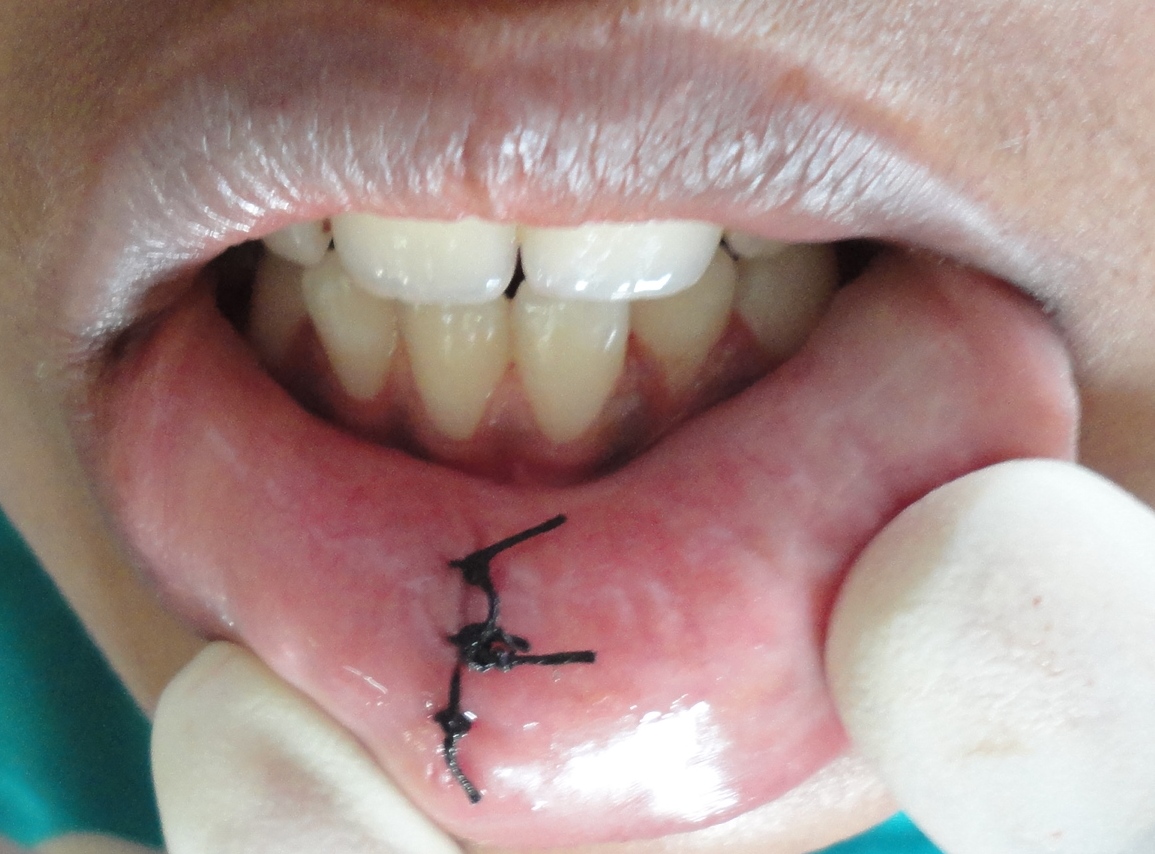 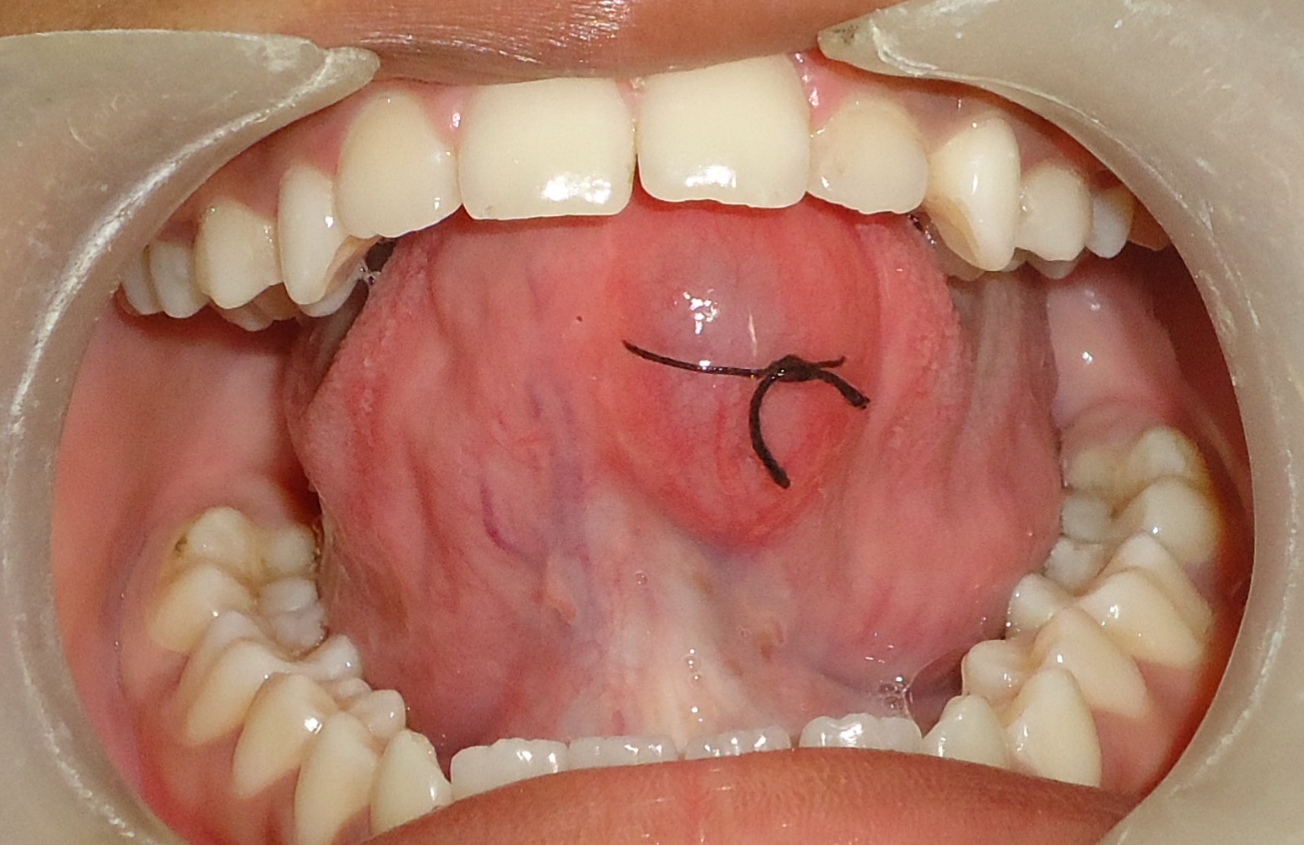 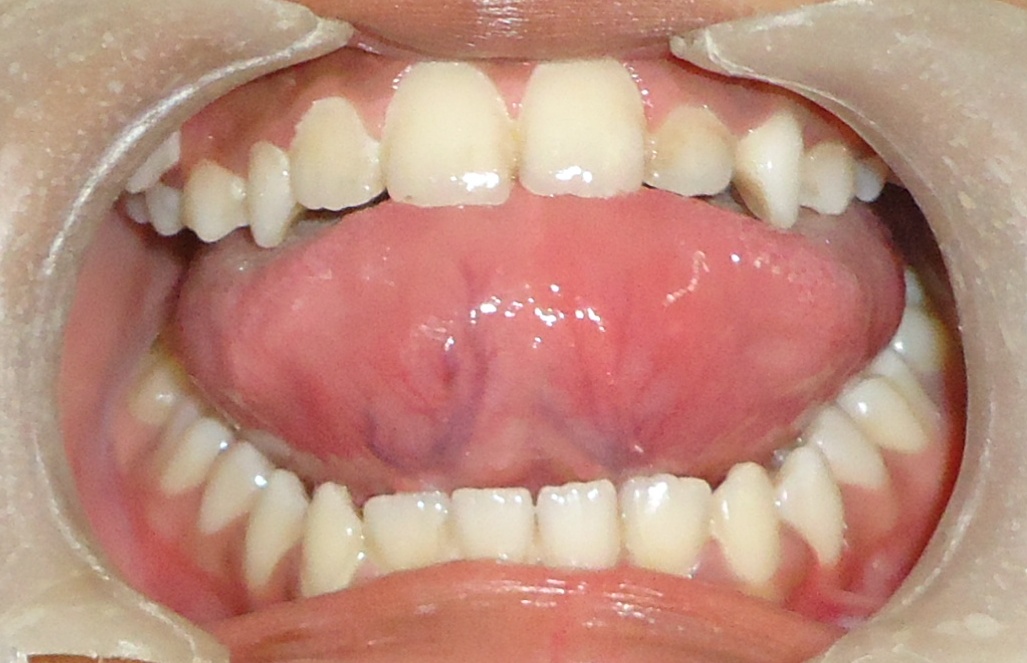 Cysts
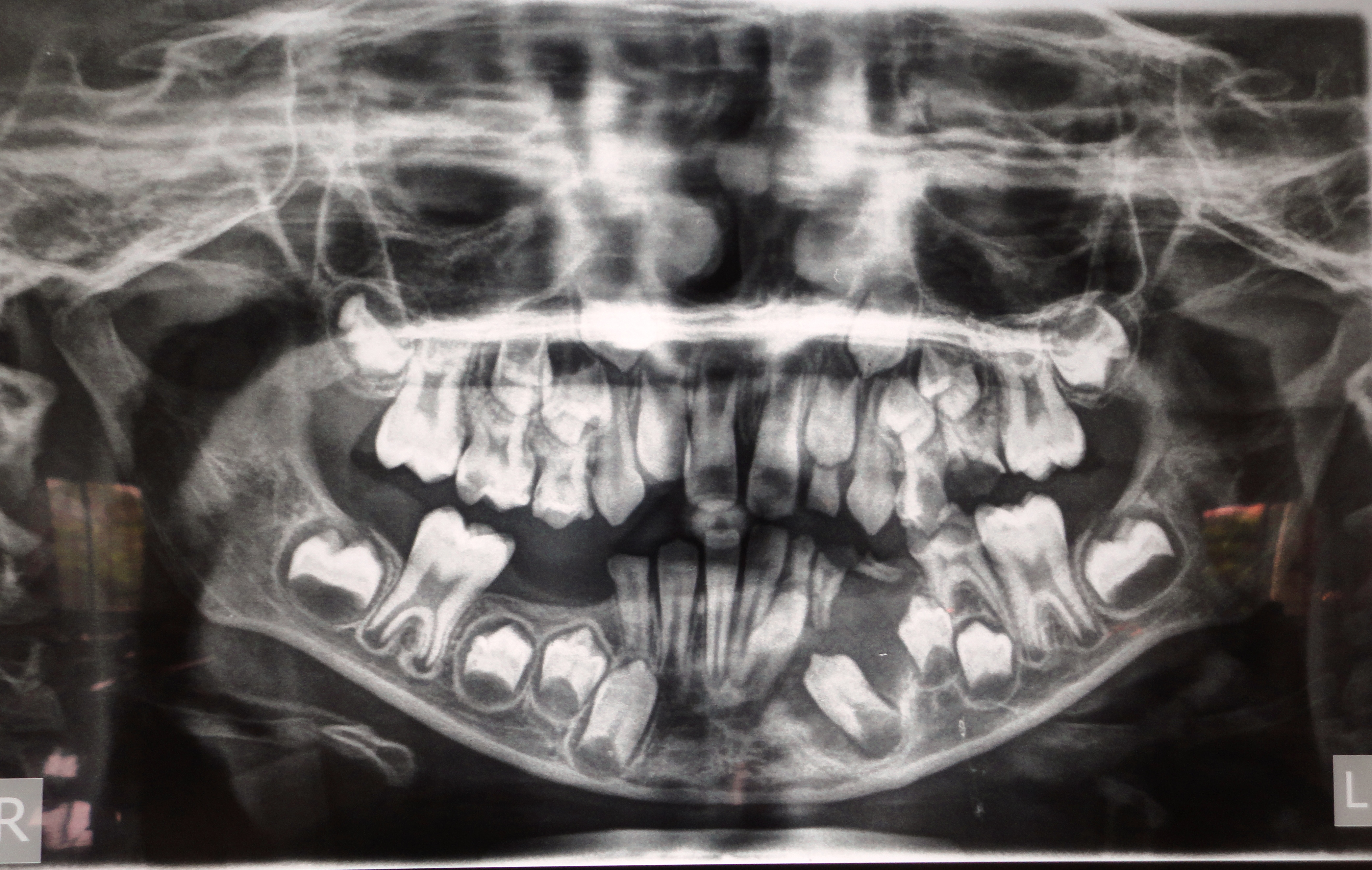 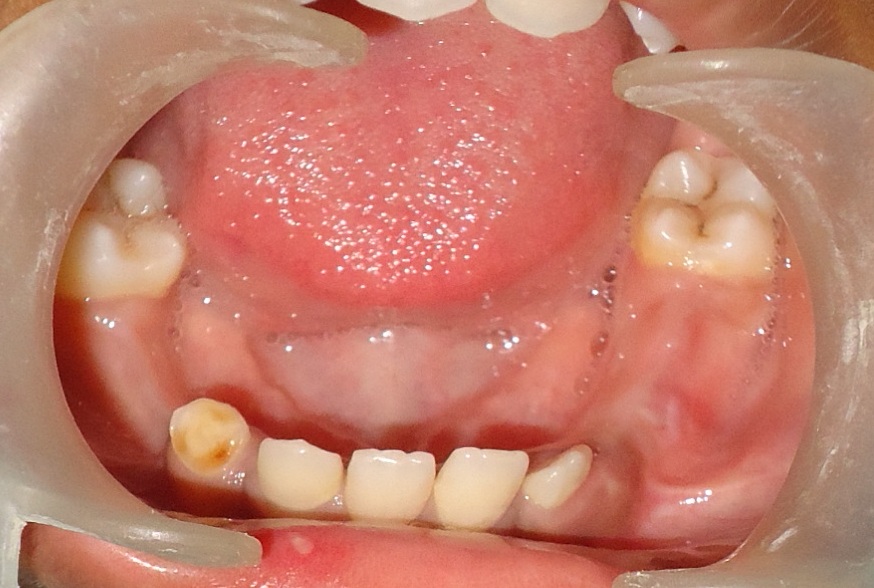 Amelogenesis Imperfecta
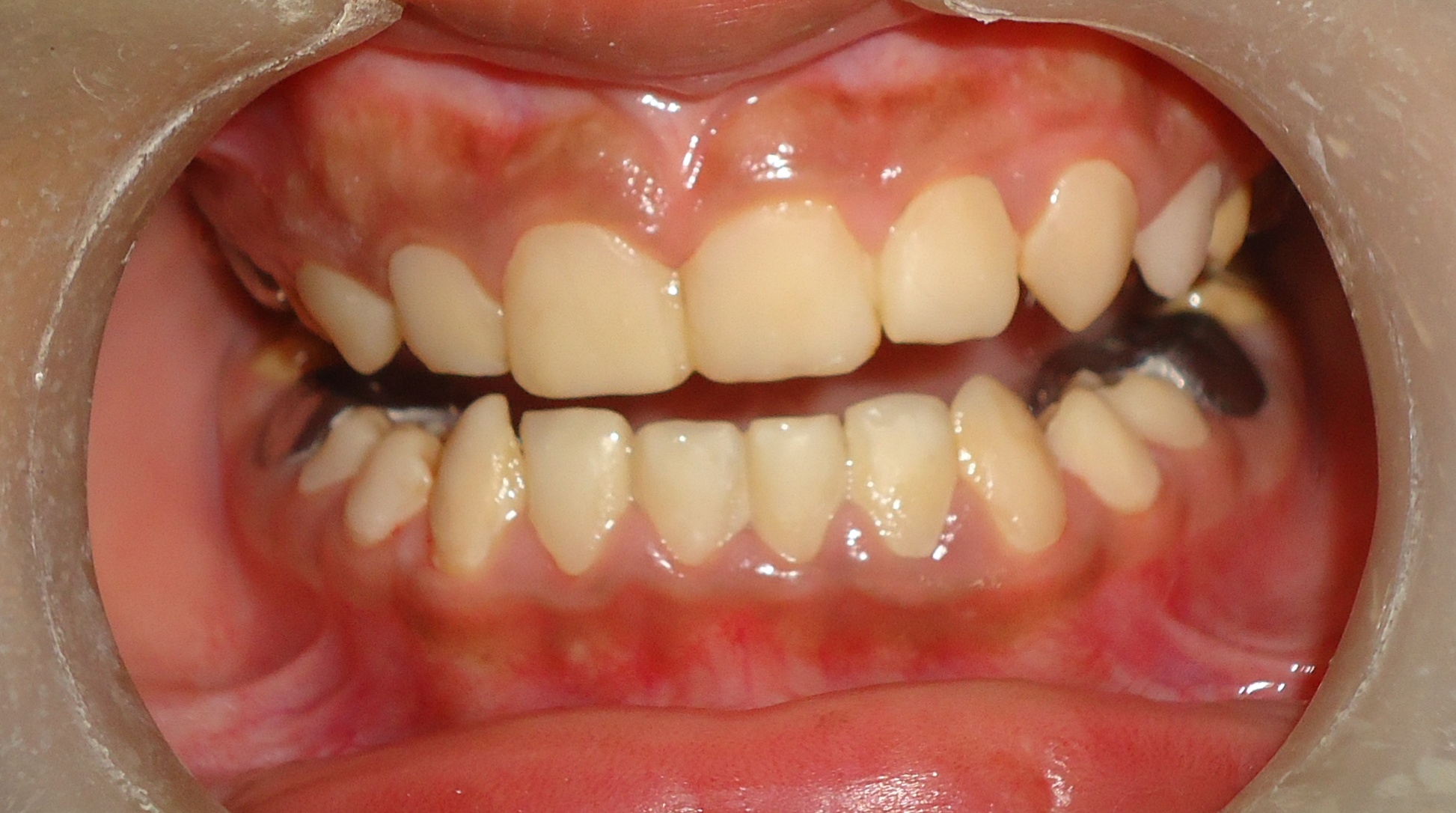 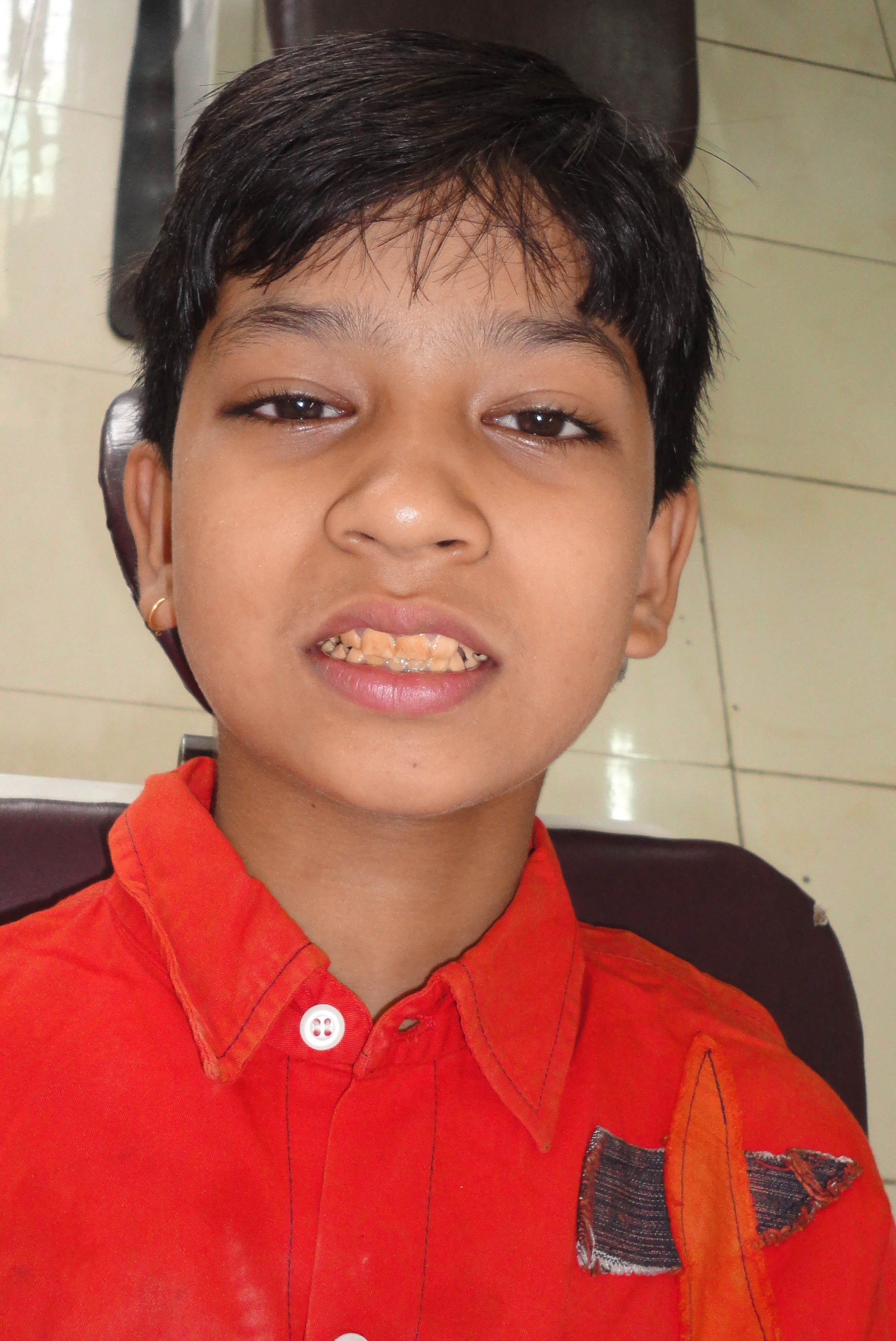 Habit Breaking appliances
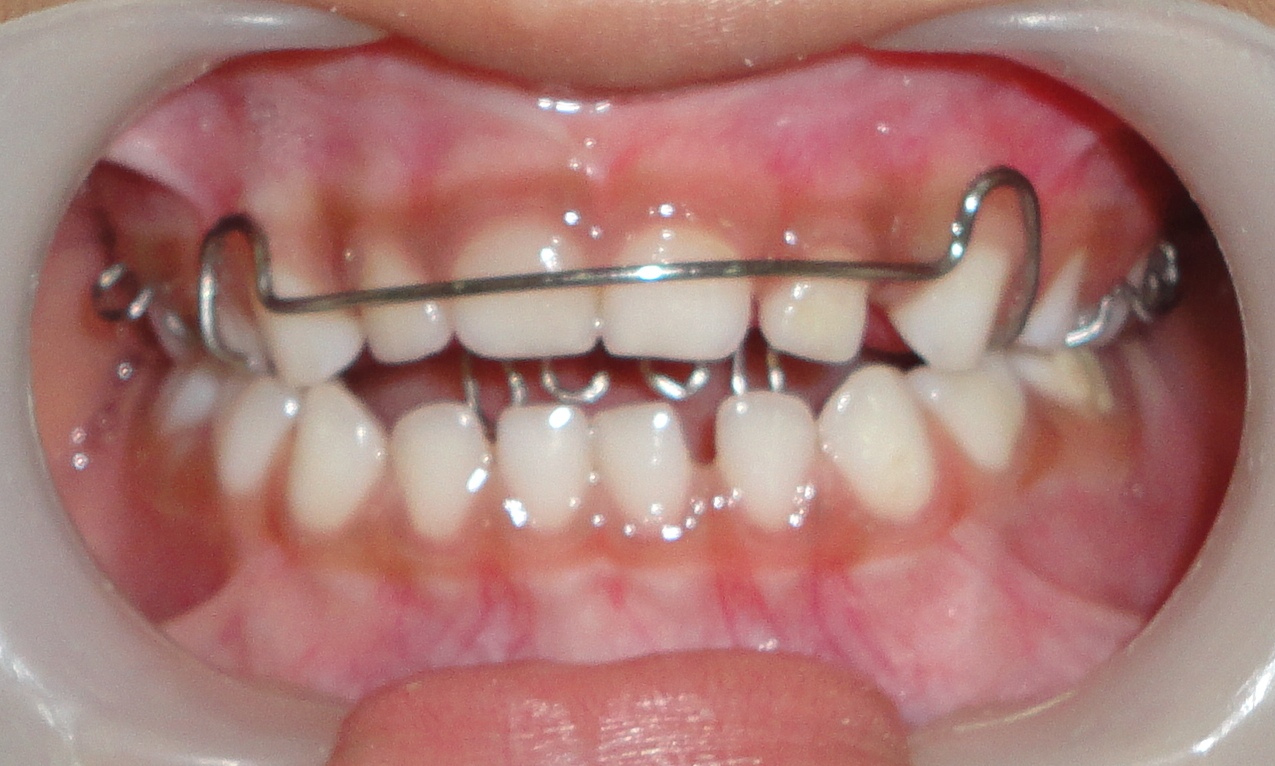 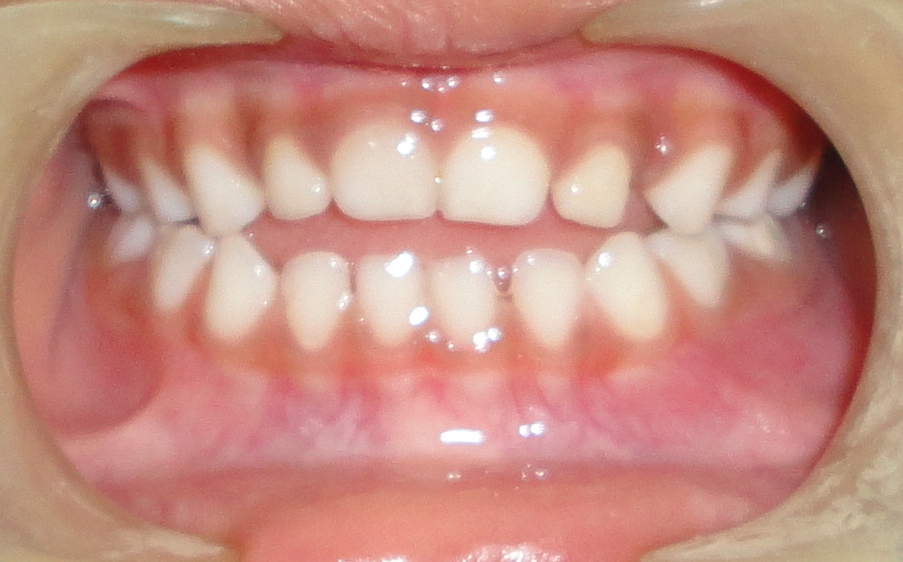 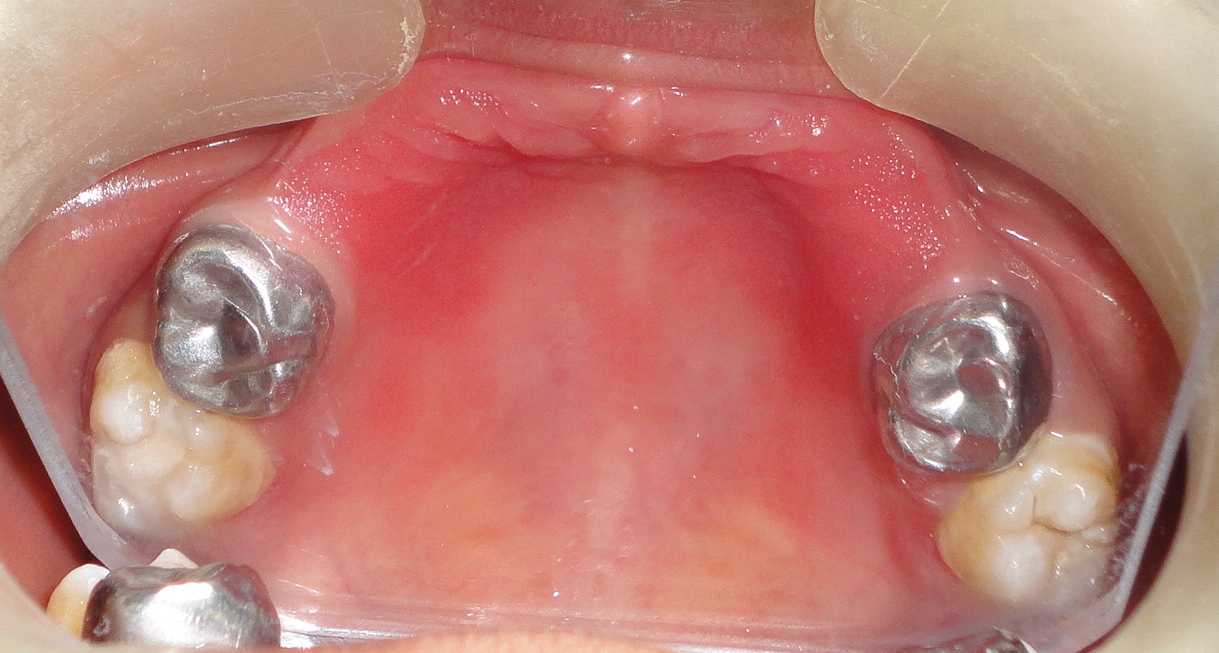 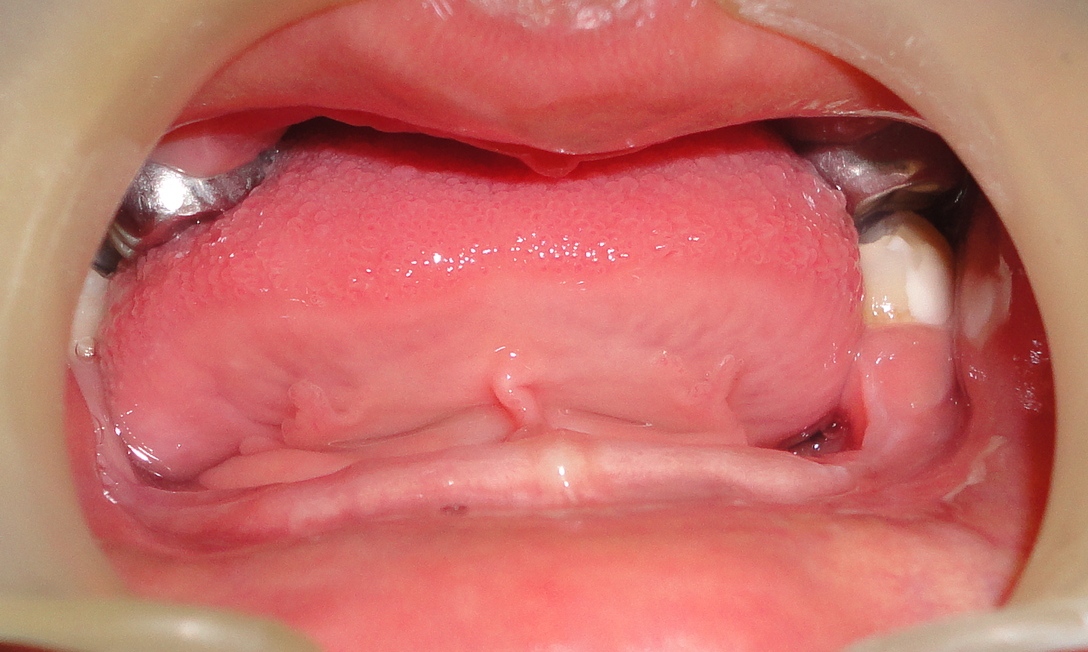 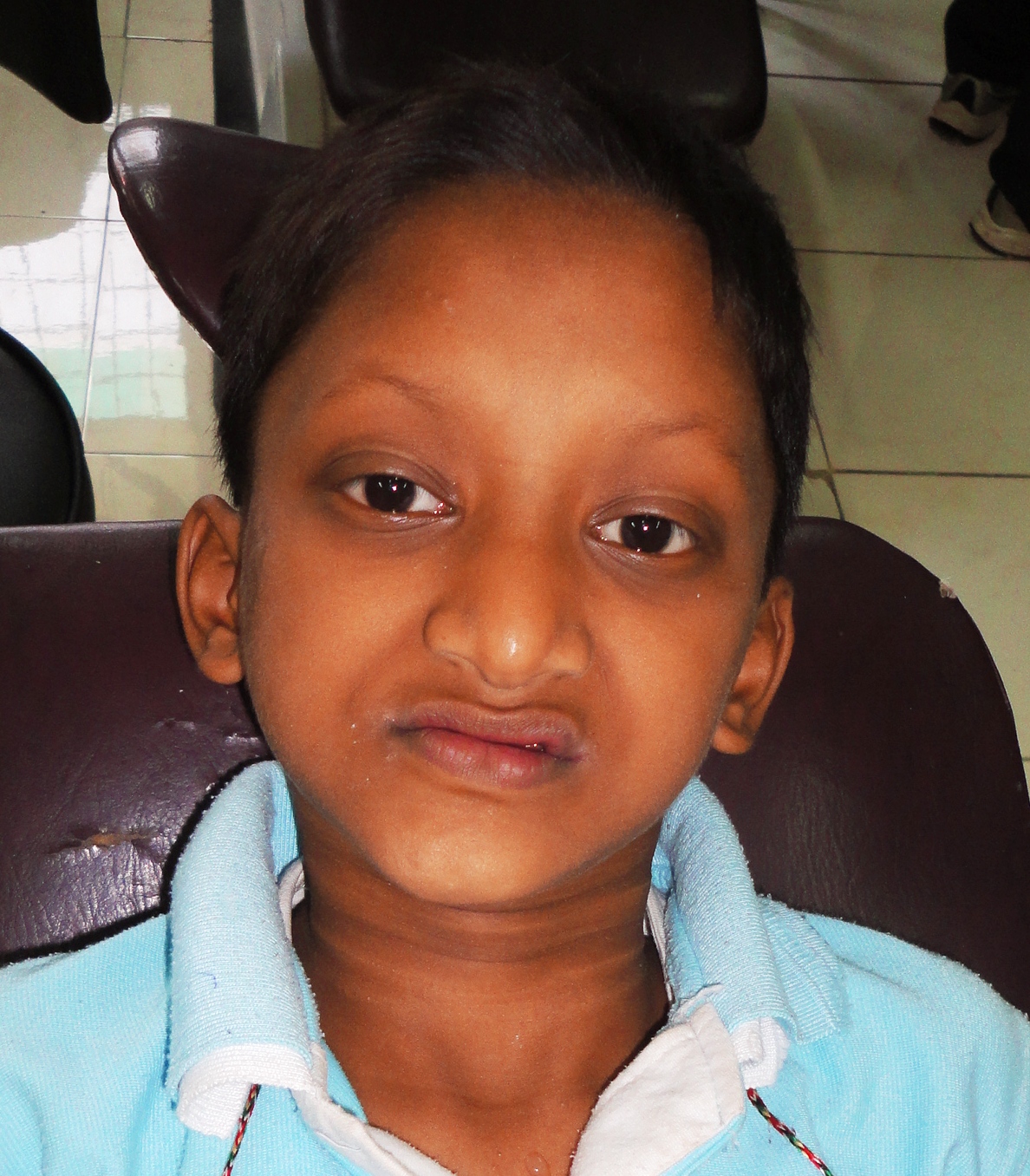 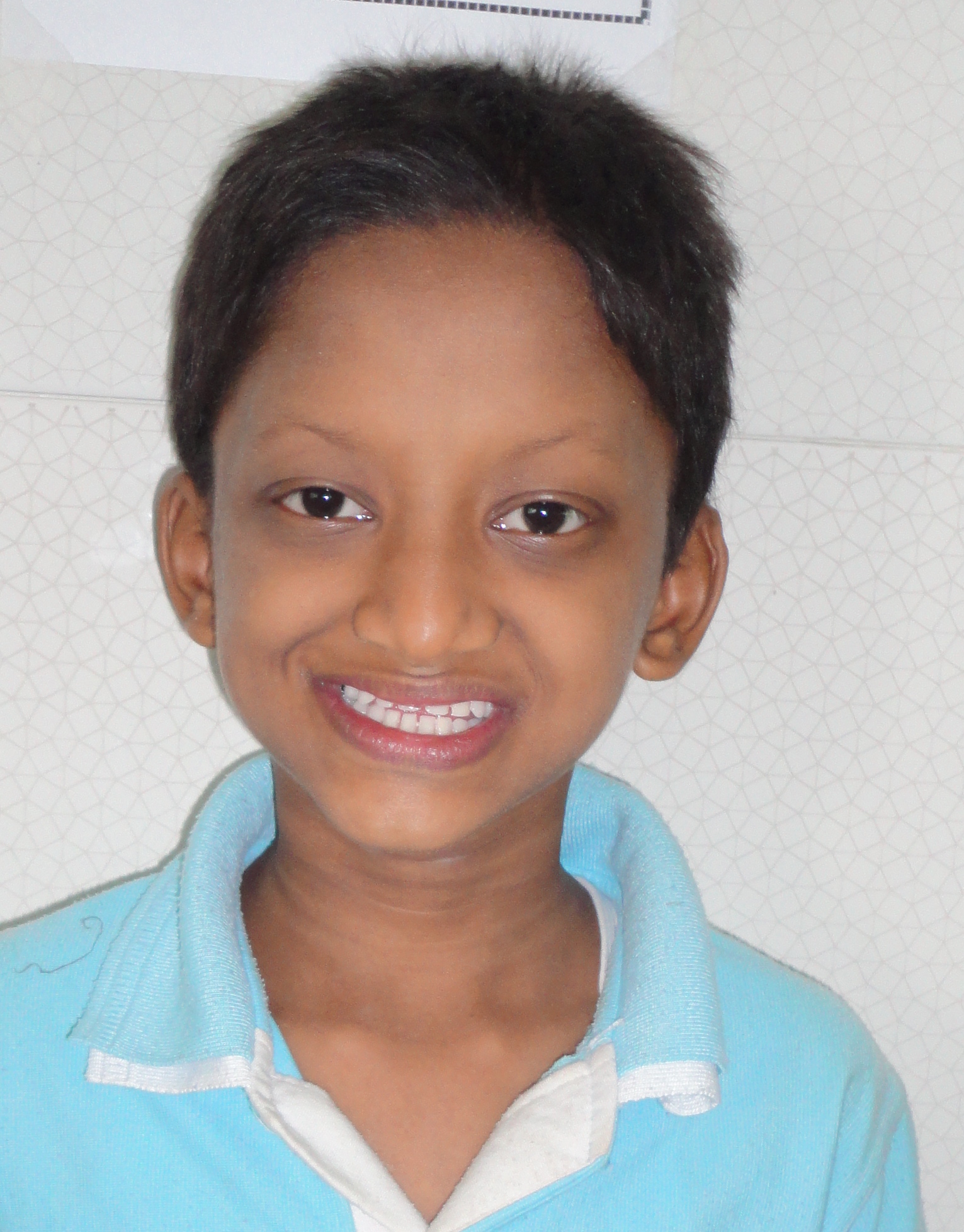 Next time when you see a child
Please give him a choice to have a healthy smile








                         
                               As every child…….deserves a happy smile!!
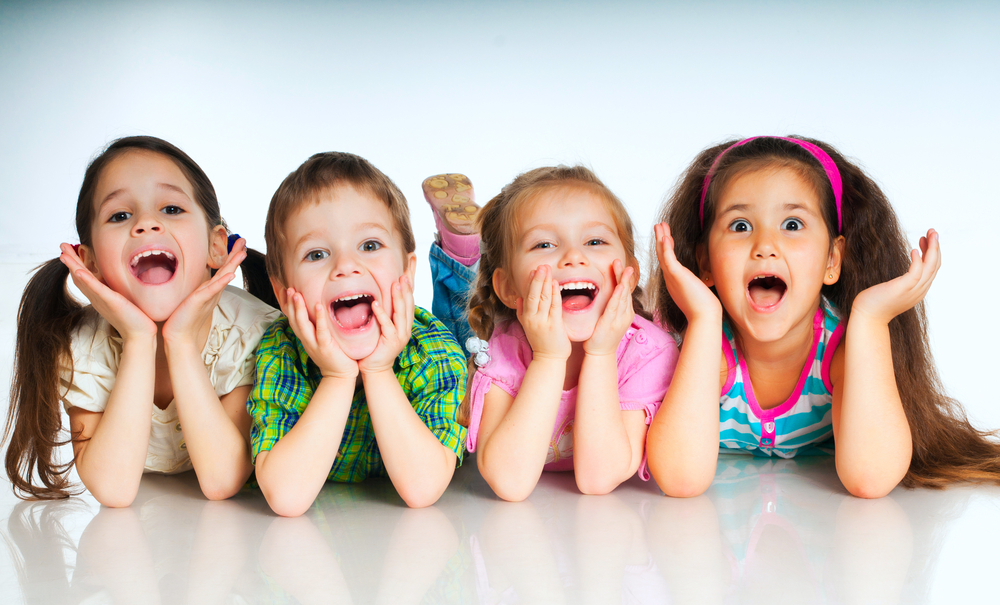